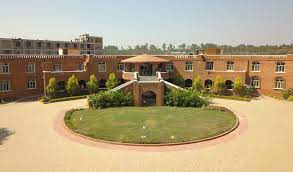 INTRODUCING THE FACULTY OF GRADE 01
Ms. Shanthi Menon Founder Principal
MS. Hemlata Pande – Principal
Ms. Kavitha Mohan
Head Mistress.
MS. SARITA DARAK 
CLASS TEACHER FOR GRADE 1A FACULTY FOR MATHEMATICS, EVS - 1A
FACULTY FOR ENGLISH -1A, 1C
MS. GOPIKA NARAYAN-  CLASS TEACHER FOR GRADE 1B FACULTY FOR MATHEMATICS EVS AND  ENGLISH
MS. SANGITA MAJUMDER - 
CLASS TEACHER FOR GRADE 1C –FACULTY FOR HINDI AND EVS
MS. KIRAN SASHIDHAR 
CLASS TEACHER FOR GRADE 1D
FACULTY FOR MATHEMATICS - 1D
FACULTY FOR EVS - 1C, 1D
MS. NIDHI SHARMA 
CLASS TEACHER FOR GRADE 1E
FACULTY FOR MATHEMATICS - 1E
FACULTY FOR COMPUTERS 1A -1E
MS. SARU SKARIA 
FACULTY FOR ENGLISH - 1D
MS. PAYAL DESAI 
FACULTY FOR ENGLISH AND EVS  GRADE 1E
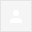 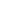 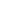 Ms. Tarannum Fatima - Quiz
MS. MUBEENA–FACULTY FOR HINDI 1A,1D,1E AND FACULTY FOR III LANG (H)/ELECTIVE HINDI
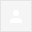 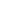 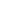 MS. . SHOBHA R– FACULTY FOR HINDI 1B
MS. PUSHPALATHA-  FACULTY FOR KANNADA AND  KADDYA KANNADA 1A,1B
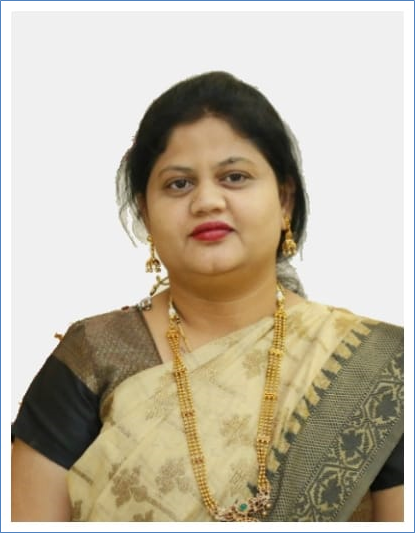 MS. NOORSABA-  FACULTY FOR KANNADA AND  KADDAYA KANNADA 1D,1E
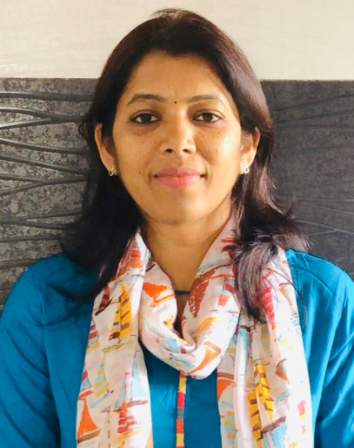 MS. SHOBHA BELLANKI 
 FACULTY FOR 3RD LANGUAGE KANNADA - 1C
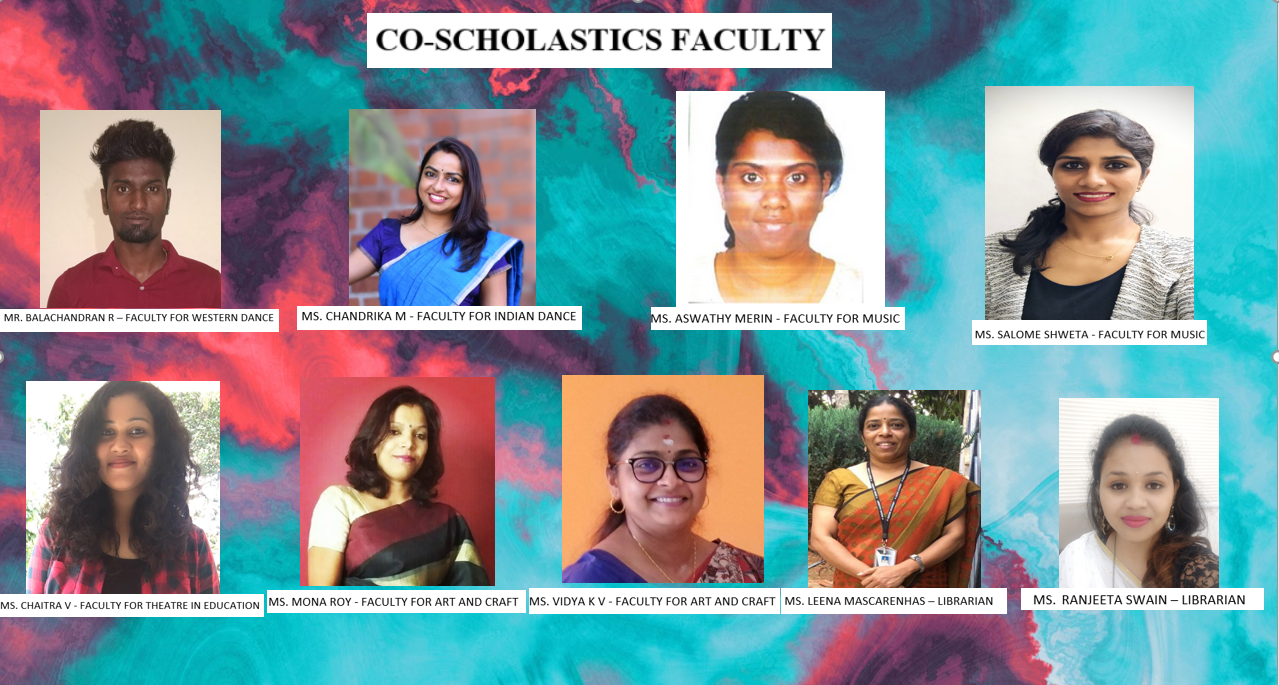 MS. SATHYA THANGAVEL - ART TEACHER
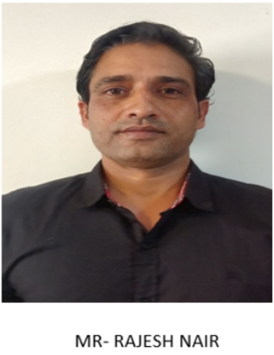 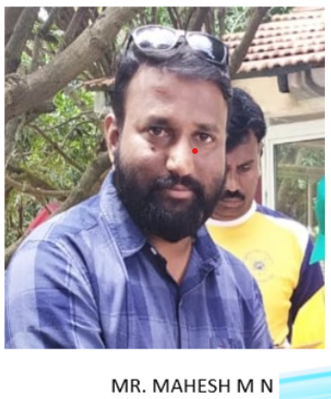 FACULTY FOR PHYSICAL EDUCATION
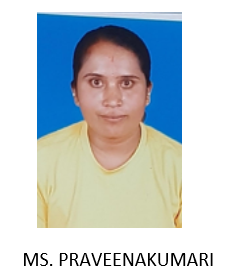